GPU Profiling for Deep Learning Frameworks
CS744: Big Data Systems – Group 30
Pradyot Prakash, Kausik Subramanian
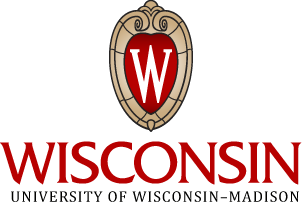 Motivation
Intermediate Representation - Overview
Deep Learning is all pervasive – Computer Vision, Speech Recognition, Natural Language Processing
Deep Learning Frameworks – MXNet, Caffe2 and Tensorflow leverage GPUs for accelerating DL
High-level Neural Network -> Low-level framework-specific GPU Kernels (CuDNN, Tensorflow etc.)
Important goal – GPU interoperability and optimizations
TVM & NNVM
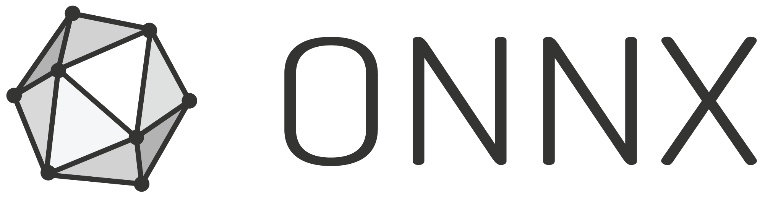 NNVM provides a graph-like network representation similar to ONNX
Provides interoperability across frameworks by supporting model imports from other frameworks (partially through ONNX)
TVM is the backend runtime (GPU/CPU)
Can be deployed on light-weight devices
Both modules jointly help optimize the execution graph
Open source format to represent neural networks
Operators represented as nodes of a graph
Attributes and properties stored in a JSON-like way
Inputs and outputs of a node define the edges
Built-in operators portable across frameworks
Comparison across Frameworks
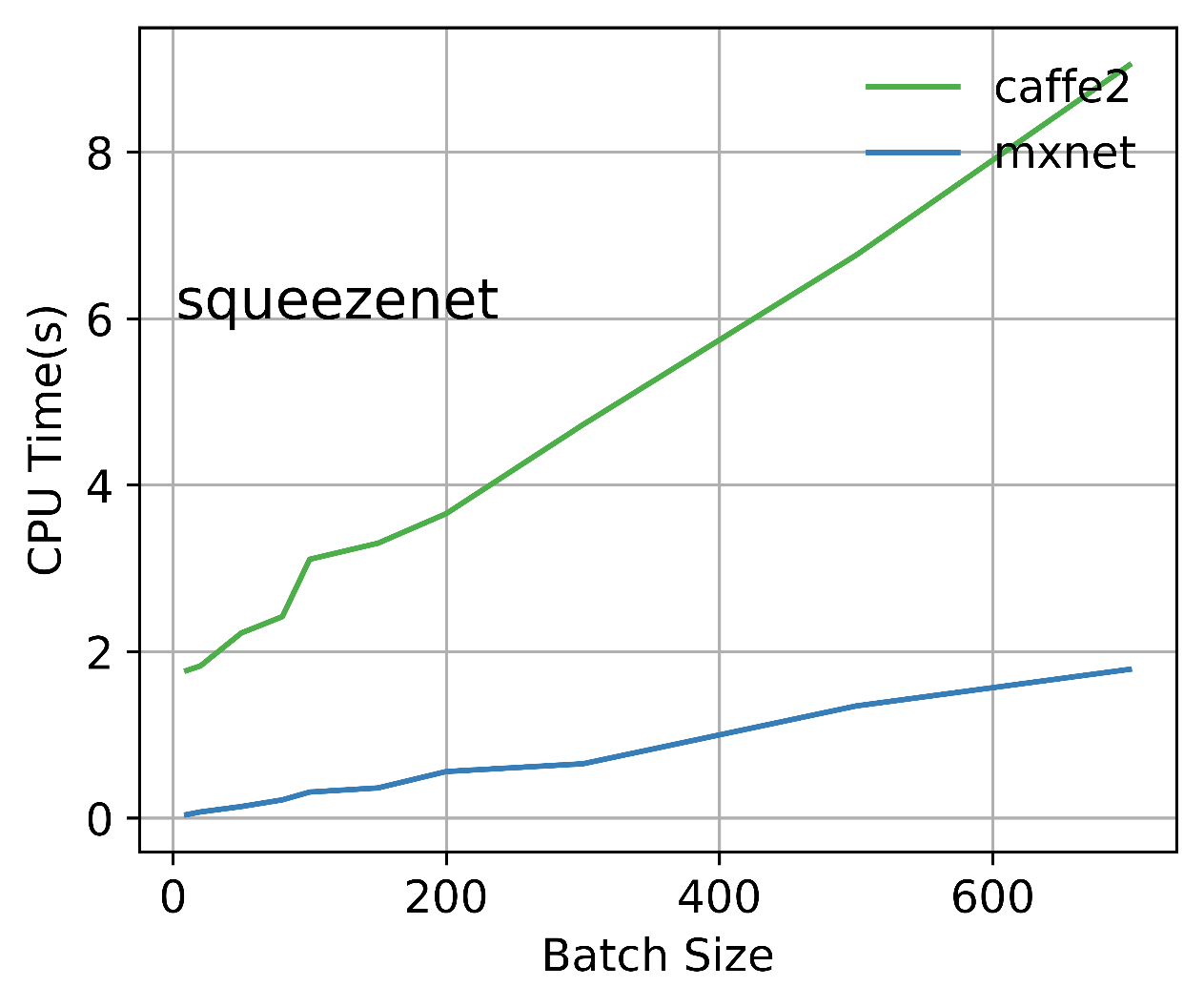 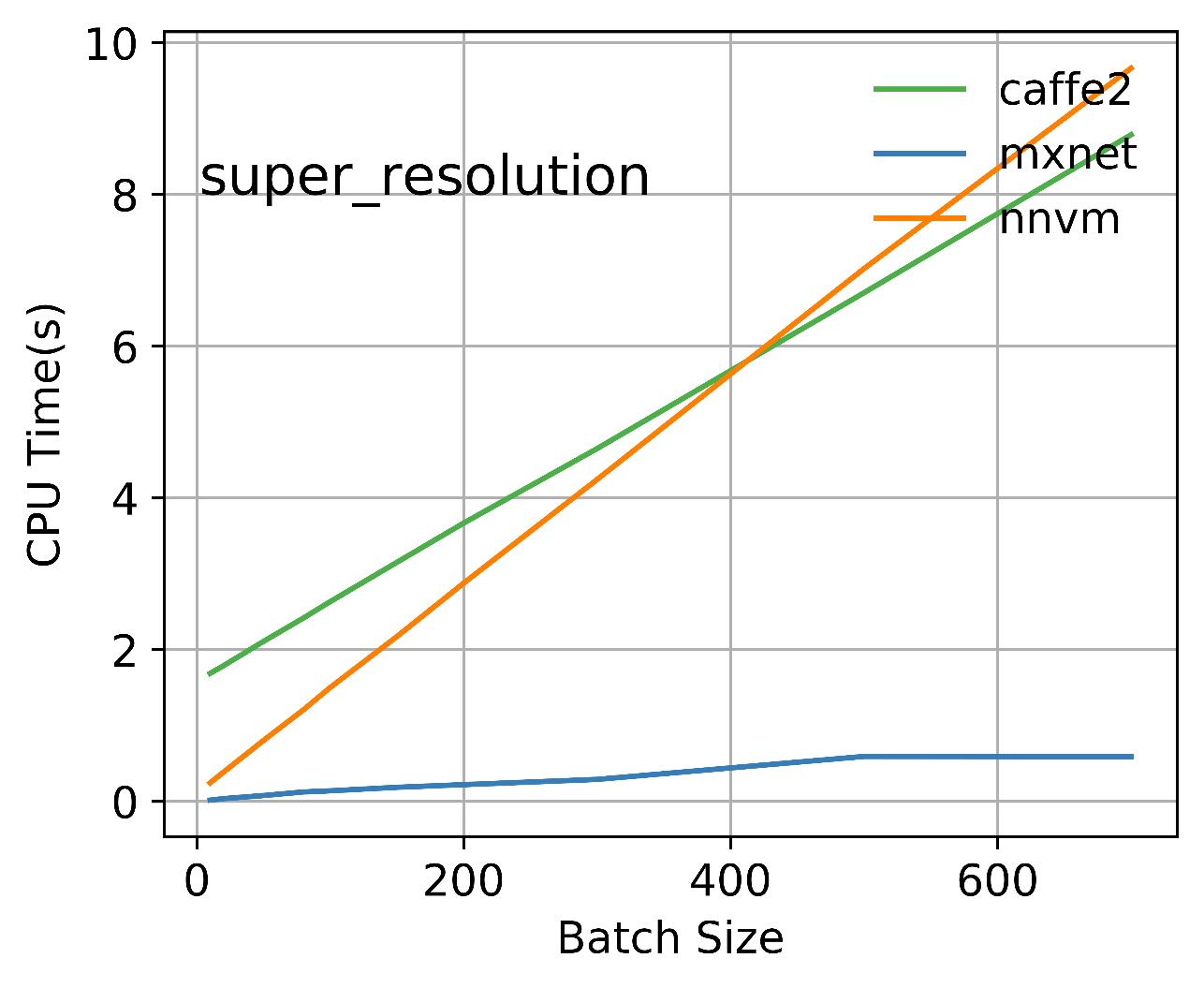 Squeeze net: Neural net for image classification across 1000 classes
Super resolution: Neural net to scale images
For small # of test images, NNVM has lowest GPU time
MXNet better for larger batch sizes
Hypothesis: MXNet spends more time preprocessing and utilizes concurrency well => explains the lower CPU time
# of kernel calls in MXNet much lower than Caffe2/NNVM
Caffe2 better optimized than NNVM to use GPU
Note: GPU time can be > CPU time due to concurrency
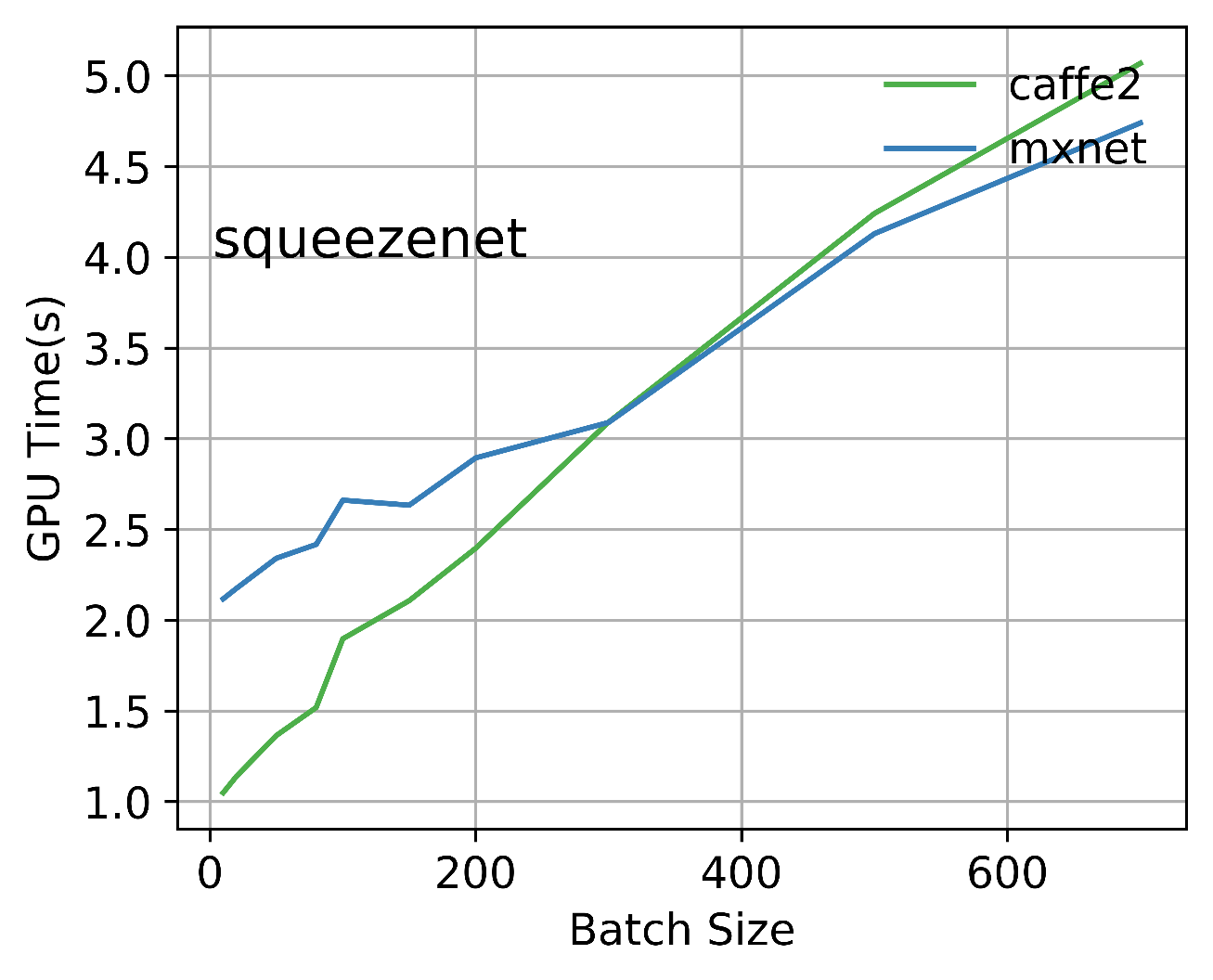 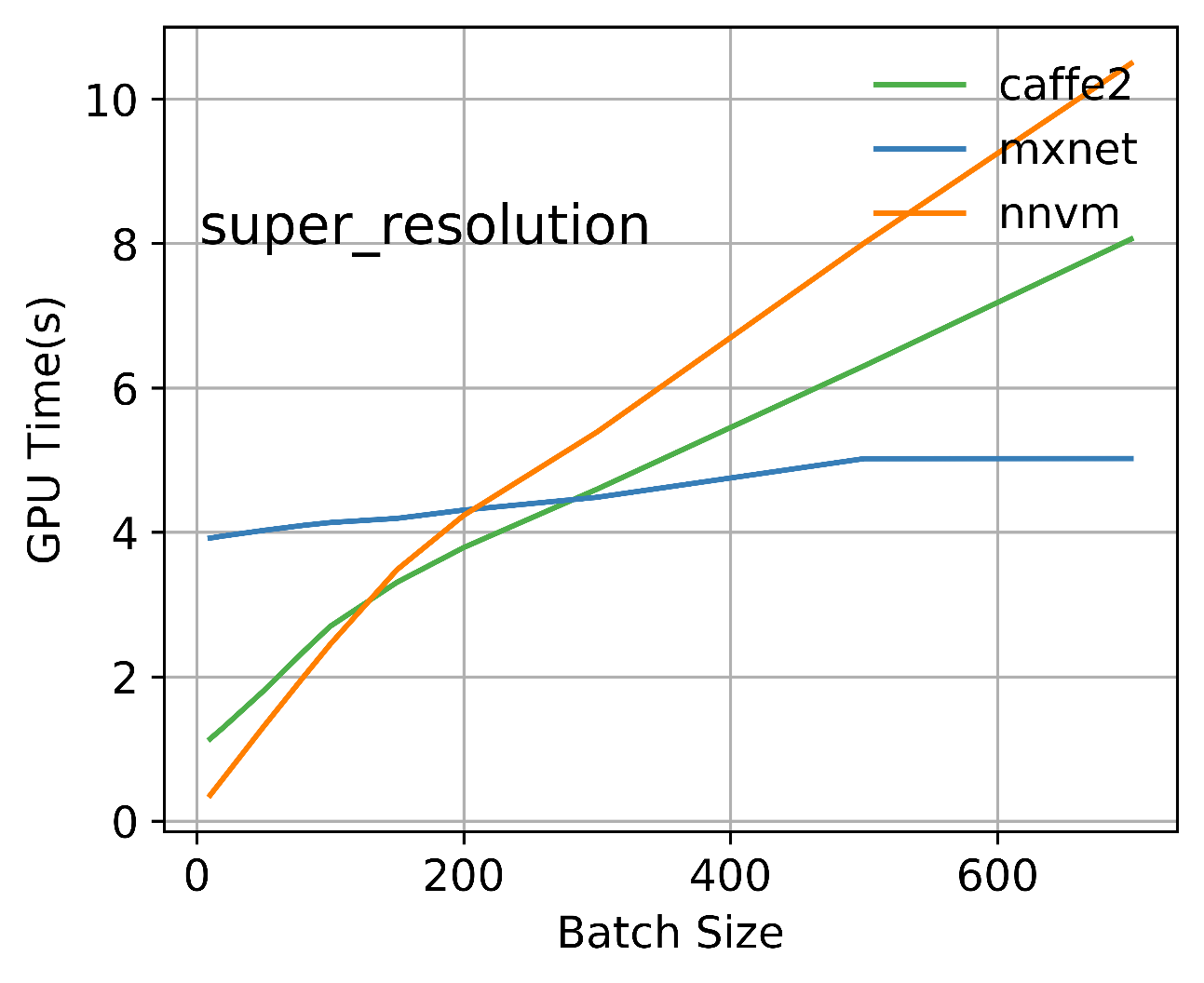 Caffe2 spends lot of time synchronizing => lower concurrency
Caffe2 uses CuDNN kernels heavily vs custom kernels in NNVM (needs more optimization) and MXNet (well optimized)
Tensorflow GPU Profiling
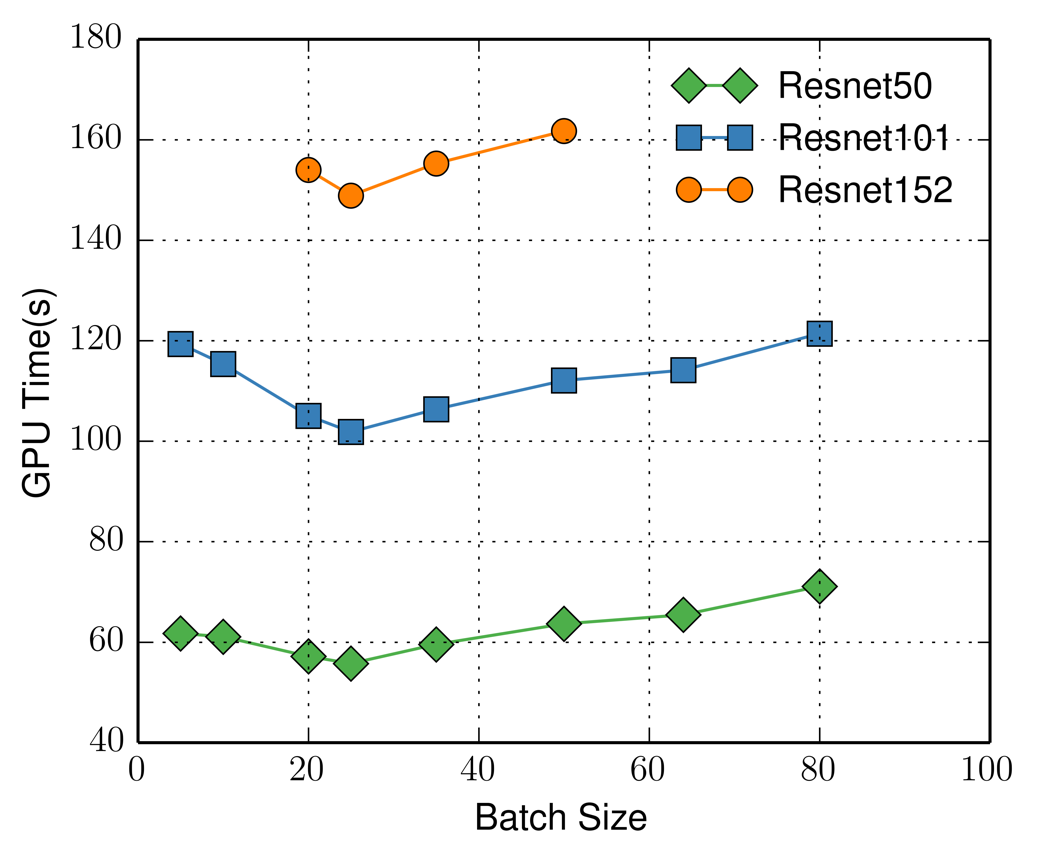 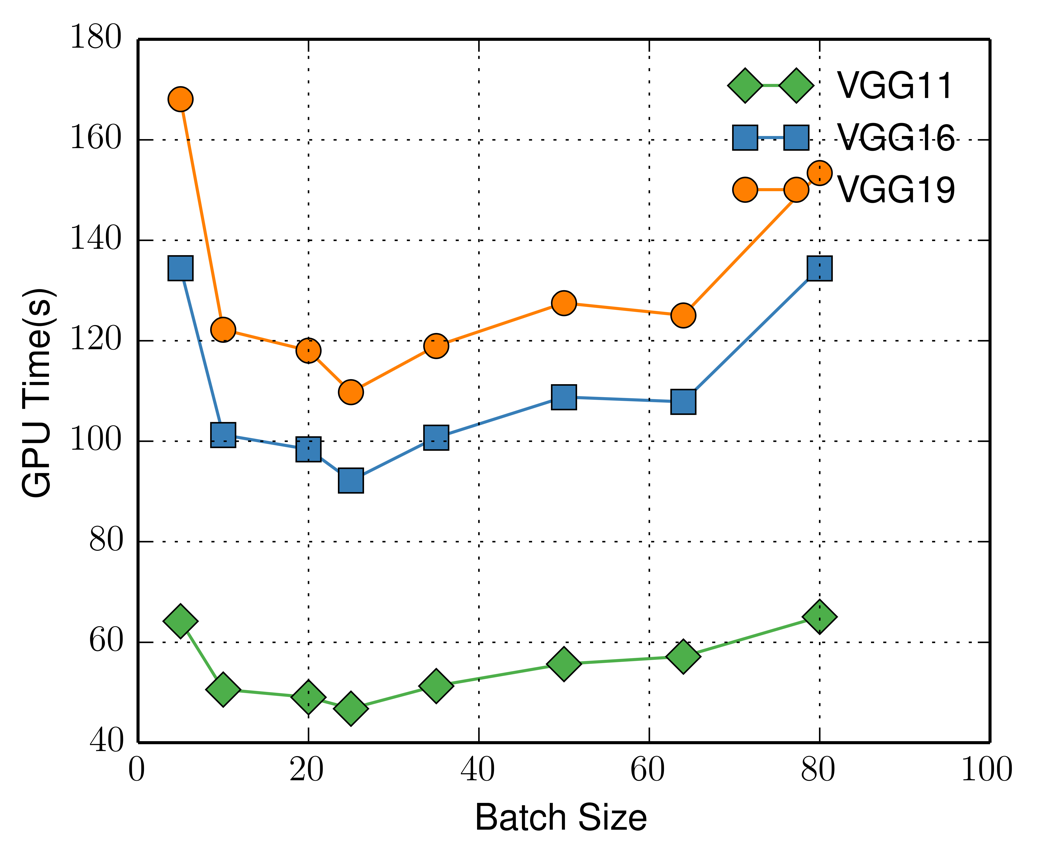 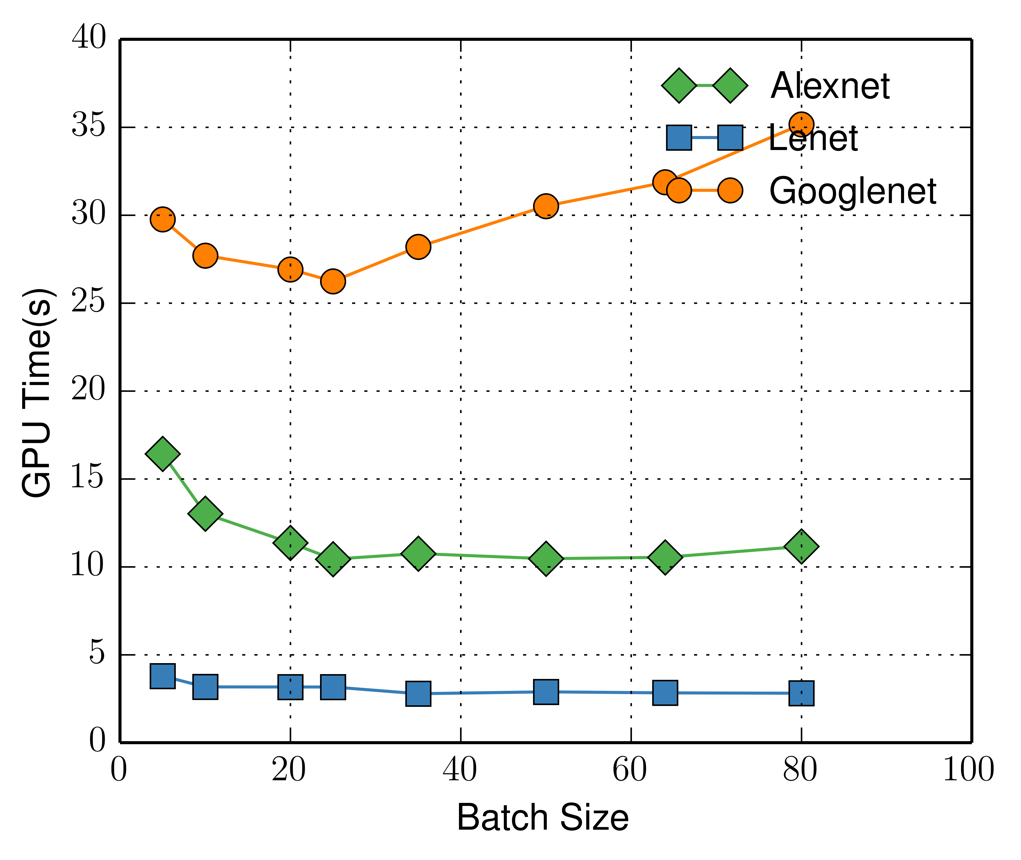 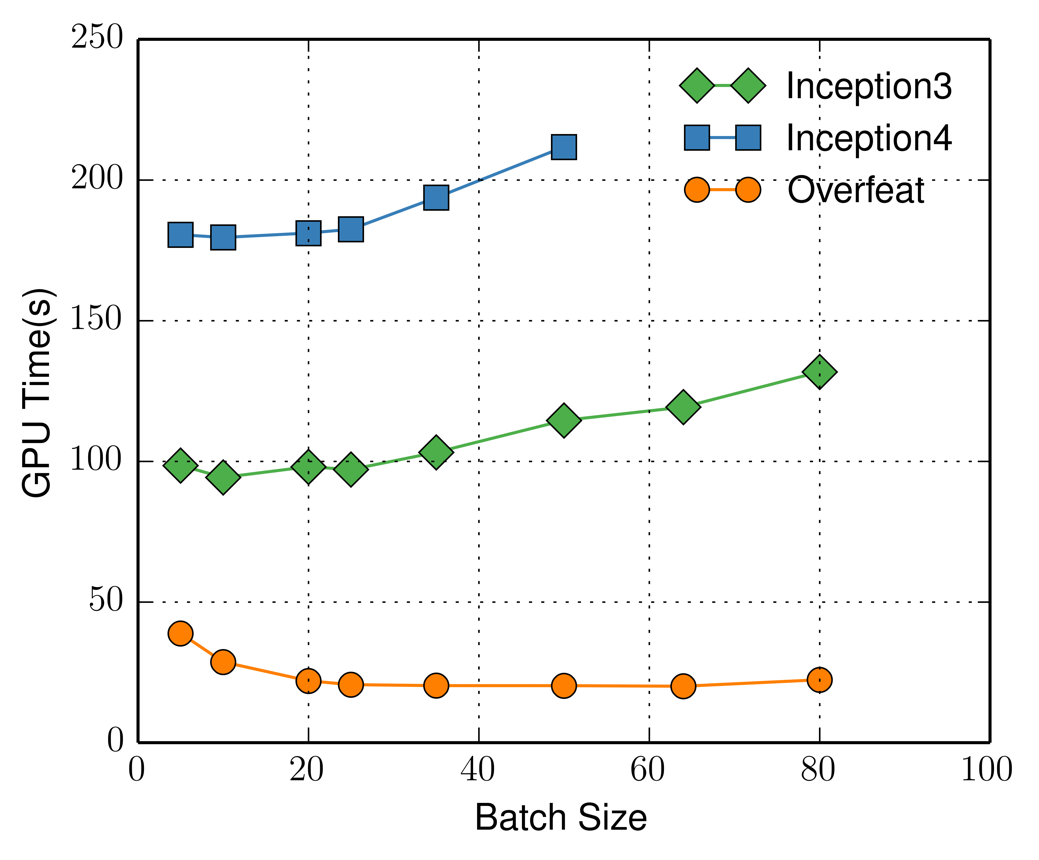 GPU Kernel + API times for varying batch sizes for training 1000 images for different models
Popular CuDNN Kernels
Wgrad_alg0_engine
Implicit_convolve_sgemm
Dgrad_engine
Popular Tensorflow Kernels
SwapDimensionTensor
BiasNCHWKernel
BiasGradNCHW_Shared..
Trained deep convolution neural networks used in Image Recognition with different batch sizes
For most models, we observe fastest GPU execution for a batch size of around 25 (Total time shows similar trend)
Conclusion/Future Work
Using common IR ONNX – MXNet > Caffe2 > NNVM for model inference on GPUs
CNN Model Training – many models optimal batch sizes
For Resnet: Tensorflow > Caffe2 [Optimized kernels]
ONNX/NNVM does not currently support operations for training convolutional neural networks 
ONNX support to Tensorflow still in progress, can be used to compare Tensorflow with other frameworks
References
[1] NNVM Compiler: Open Compiler for AI Frameworks: https://github.com/dmlc/nnvm 
[2] Open Neural Network Exchange: https://onnx.ai/